How to hide and show
By N, S and H P6
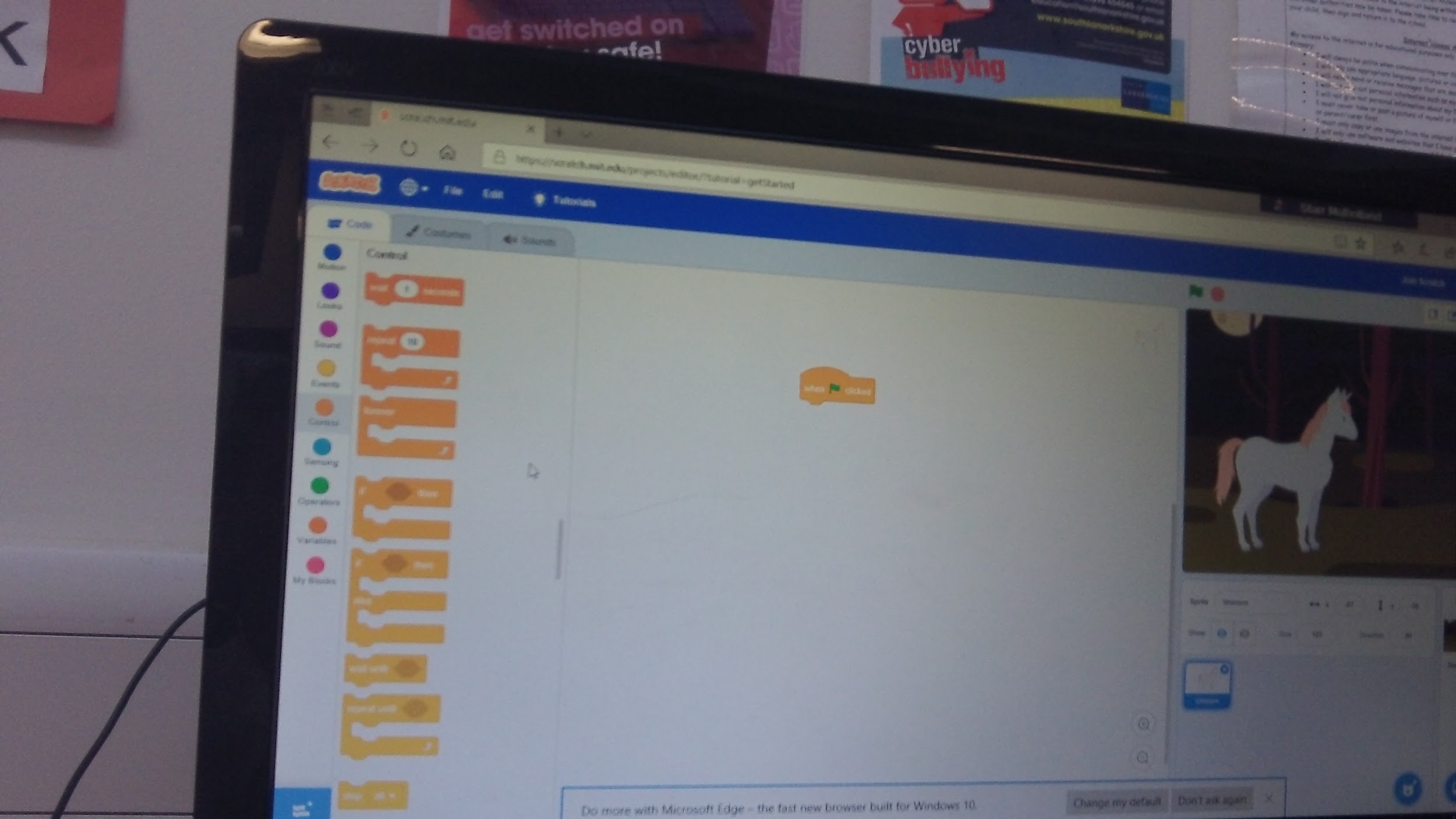 FIRSTLY YOU GET THE GREEN FLAG BUTTON FROM THE CONTROL SECTION
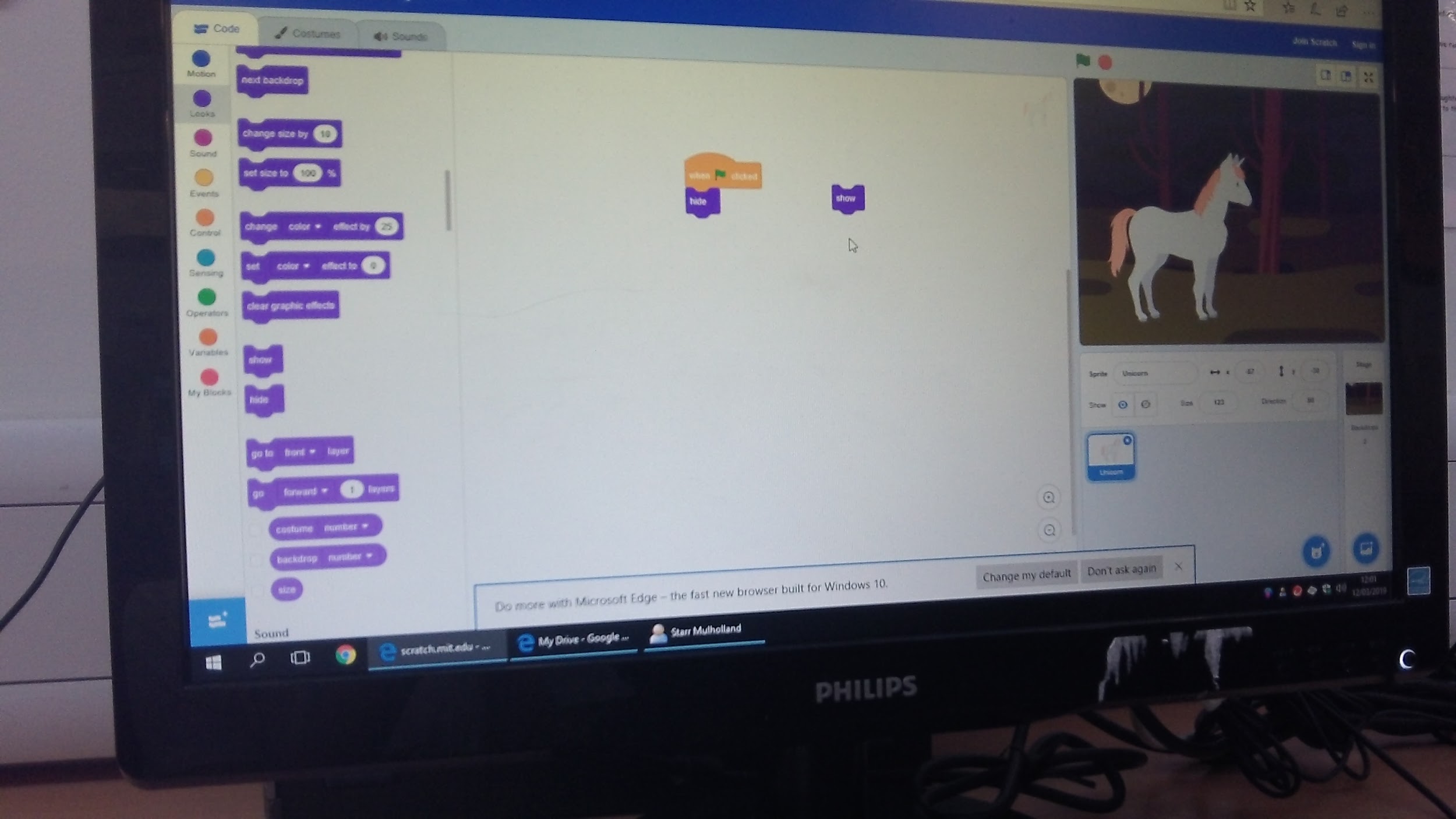 NEXT ADD YOUR HIDE AND SHOW BUTTONS FROM THE MOTION SECTION
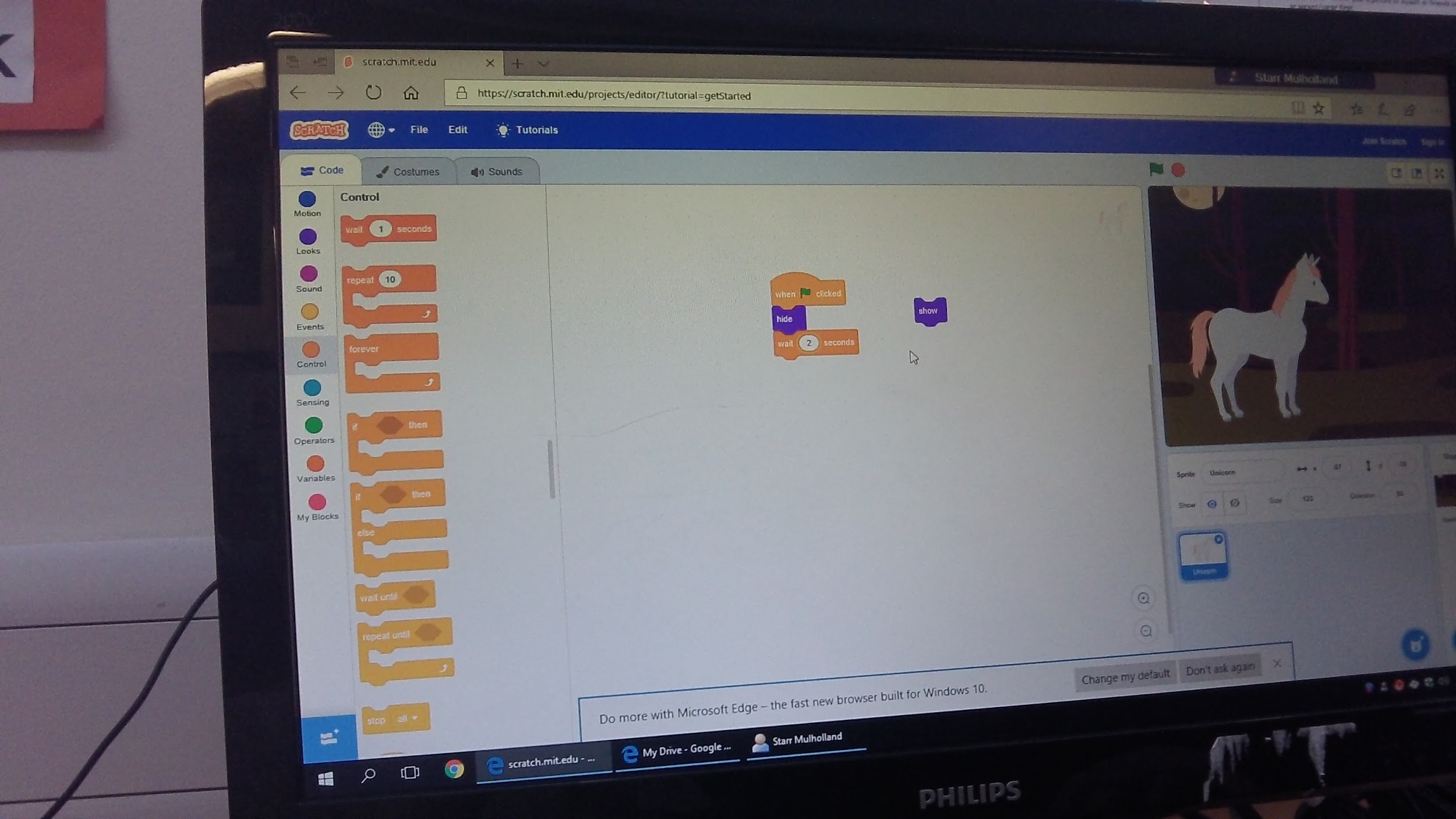 NOW IN THE MIDDLE OF THE LAST TWO BLOCKS, ADD THE WAIT - SECONDS BLOCK
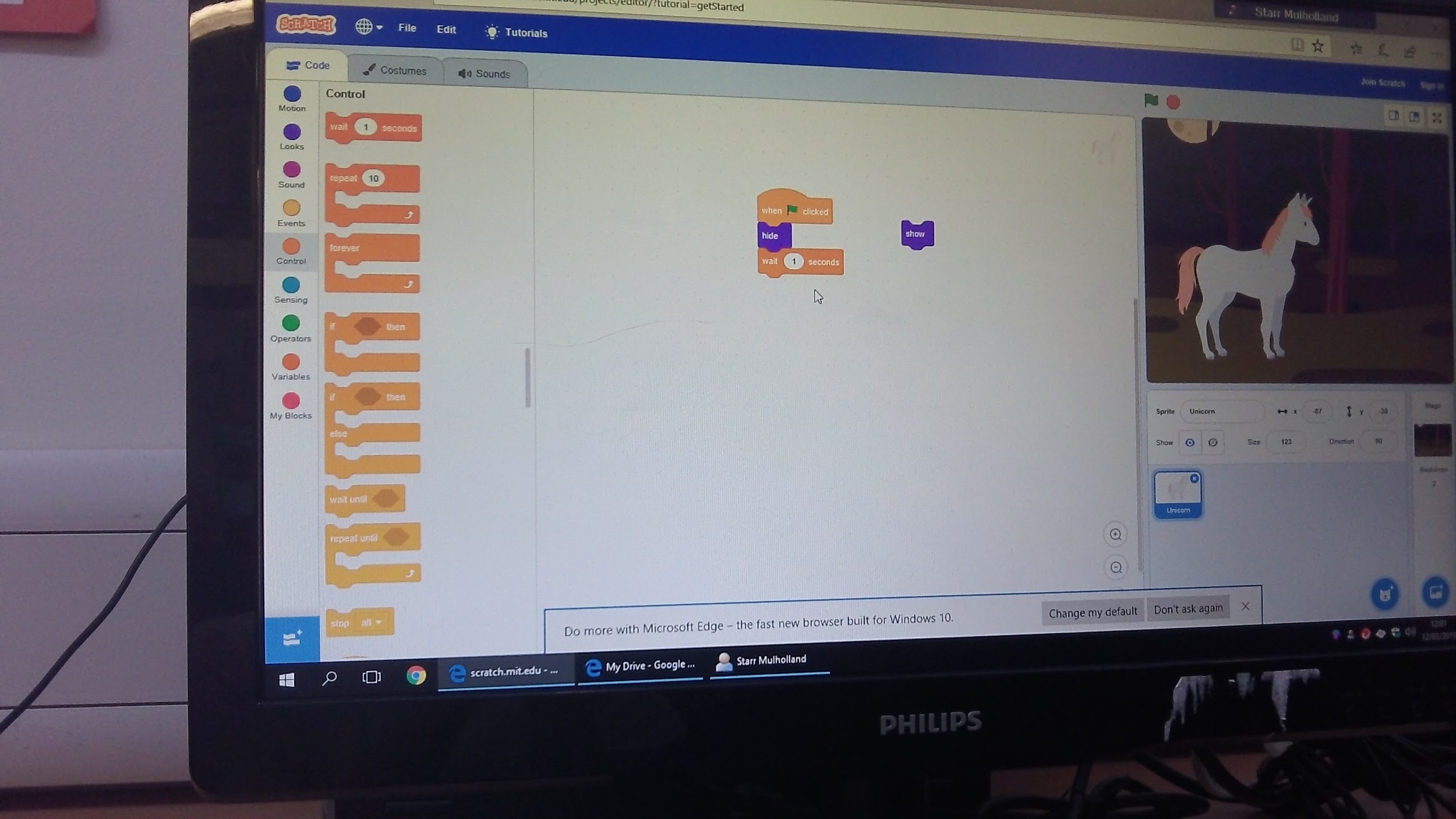 NOW CHANGE THE NUMBER FOR HOW LONG YOU WANT TO HIDE YOUR SPRITE
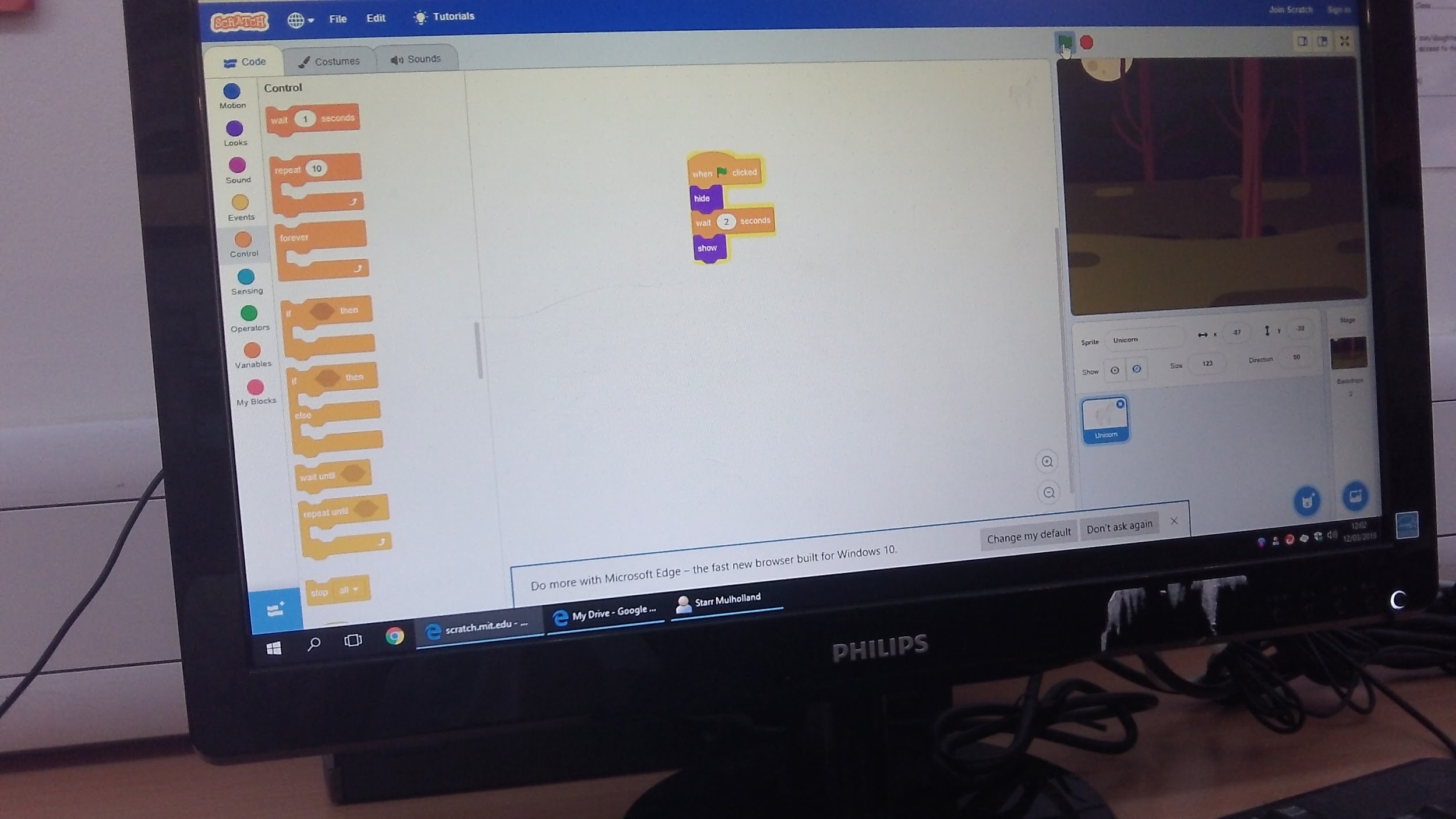 NOW JOIN A PURPLE SHOW BLOCK ONTO THE ALGORITHM AND PRESS THE GREEN FLAG
:D
THANKS FOR WATCHING